North American Wildlife
Chapter 3
Relationship Between Wildlife and Agriculture
Agriculture
The practice of raising plants and animals in a controlled environment
Competition from unwanted plants and animals is controlled
This causes a disruption of natural processes
Agriculture is vital for food production for humans
Edge habitats are crucial for certain species of wild organisms
Remember Taxonomy?
K
P
C
O
F
G
S
Natural places have a taxonomy or hierarchy, as well…
Biosphere-Earth, includes all living things in all areas, i.e. aquatic, terrestrial, airborne
Ecosystem-ecological system, defined by all of the biotic and abiotic things present.  Weather is a major factor in determining the ecosystem. 	Ex. Desert, grasslands, rainforest, etc.  (Also called biomes.)
Community- all of the different species of organisms living in a given place.	Ex.  The wild turkeys, and the white-tailed deer, and the eastern cottontail rabbits, etc. in New York State
Natural hierarchy continued…
Population- all of the members of a given species in a particular area.	Ex. White-tailed deer in Steuben County
Organism- one individual of a give species		ex.  One particular white-tailed deer in your back yard
Habitat Destruction
Habitat- where an organism lives
Niche- an organism’s role in it’s habitat
Small family farms had a small impact on habitat, but became less profitable as more people moved to cities.
Today, large, intensive, corporate farms can provide food to many very efficiently, but have a huge negative impact on the environment.
Why?
Monoculture
Growing one single type of crop in great abundance.
Disadvantages- 
Promotes disease in crop, so it requires large amounts of pesticides and herbicides.
Strips soil of nutrients so it requires large amounts of fertilizer.
Habitat Destruction
Large corporate farms take up huge tracts of land, encroaching on natural areas.
Fragment habitat and interrupt animals’ travel and migration patterns.
Fertilizer run-off pollutes bodies of water destroying aquatic habitat.
Pesticides- the DDT story
In defense of small, family farms
Buy locally! {LOCAVORE}
Eat in season
Less energy used- to transport, to package, etc.
Strengthen local economy
Promote jobs locally
Less habitat impact
Healthier, higher quality foods and successful family farms=healthier, higher quality, successful communities
Ecological Succession
Changes in a natural area as one type of organism replaces another.
Primary succession- the influx of life where no life exists.
Usually due to natural disaster. Examples-
Secondary succession- occurs when an ecosystem is damaged, but some organisms remain. Examples-
Primary Succession of a Forest
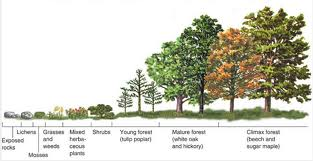 Secondary Succession
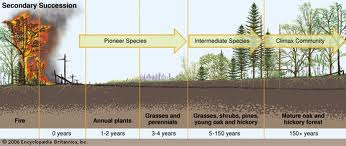 Succession of a Pond
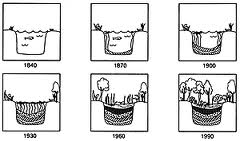 Limiting Factors
Abiotic and Biotic factors that are necessary for the survival of organisms.
Ex. Water, food, shelter, etc.
When these factors are in short supply, populations are in danger of extinction.
What do we know about this principle and the food web?
Carrying Capacity
The maximum number of individuals of a given species that can be supported by the environment.
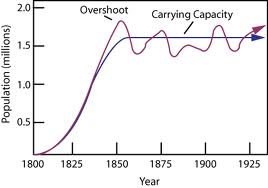 Carrying Capacity
Competitive Exclusion Principle
Two species cannot occupy the same niche in a given environment.
When organisms within the same niche compete for limited resources, one or the other cannot survive.